Quantum Algorithmsand Cryptography
Gorjan Alagic
QMATH, University of Copenhagen
www.alagic.org
I. Quantum ComputerS?
Quantum computers?
An idea: computation is a physical process.
Math/CS/Logic: computation as a mathematical abstraction


CE/EE/Physics: computation using real devices
We need abstractions that are faithful to what we can actually build;
Such abstractions should respect the laws of physics!

What if…
… we could equip our laptops with tiny time machines*?
… we could travel near the speed of light (time dilation)?
… we could control quantum states?
*to see what really happens, look at research on computation and CTCs.
Quantum computers?
An idea: computation is a physical process.
Math/CS/Logic: computation as a mathematical abstraction


CE/EE/Physics: computation using real devices
We need abstractions that are faithful to what we can actually build;
Such abstractions should respect the laws of physics!

What if…
… we could equip our laptops with tiny time machines*?
… we could travel near the speed of light (time dilation)?
… we could control quantum states?
and take full advantage of
*to see what really happens, look at research on computation and CTCs.
Quantum computers?
Quantum states?








Many others: electron spin, photon polarization, nuclear spin…
Weird properties: superposition, interference,  entanglement, uncertainty;
Why weird? Daily life is about classical states: time, our position/velocity, Earth w.r.t. Sun, contents of Facebook, …
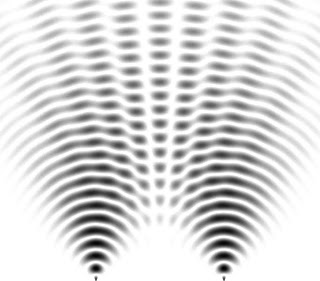 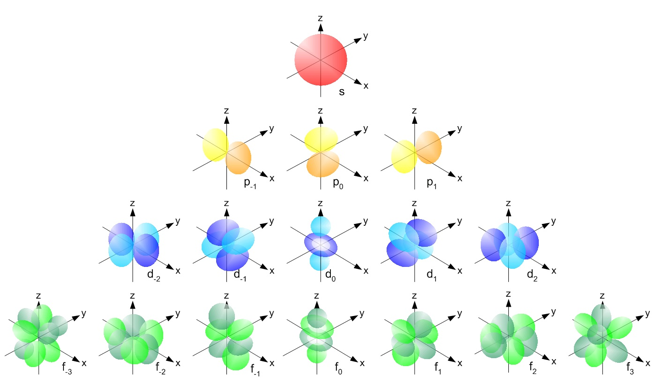 electrons in an atomic orbital
photons in beams of light
*
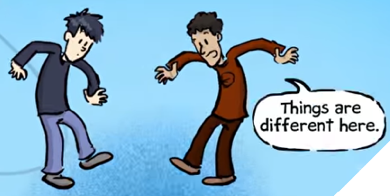 *PhD Comics: Quantum Computers Animated
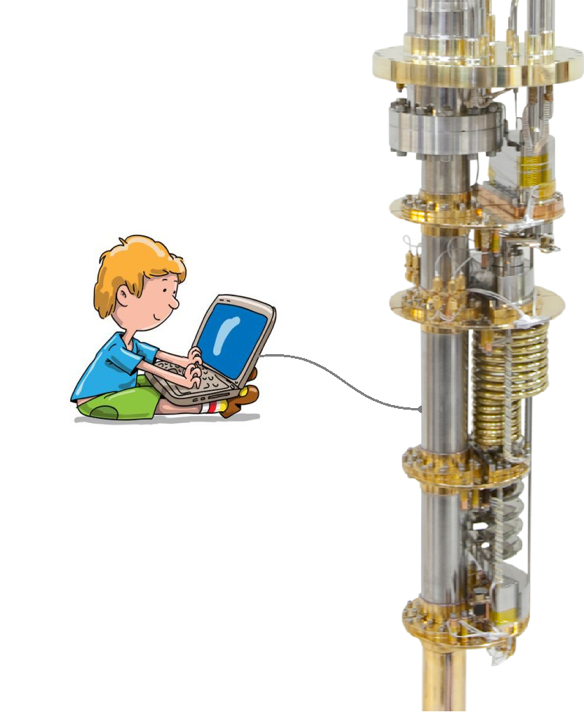 Quantum computers?
So… what IS a quantum computer?
It’s a computer just like the ones you use now… but which operates internally on very different principles.

What stays the same?
interface: touchscreen, mouse+keyboard;
inputs/outputs: numbers, text files, images, databases...;
what is computable: no halting problem or meaning-of-life;
What is different?
inner workings: quantum mechanics instead of electromagnetism;
what is computable quickly: some problems solved in minutes instead of centuries.
Quantum computers?
Why should you care?

Cool science: a re-invention of the device that forms the basis of the modern world, and a great excuse to learn new physics!

Great theory: basic notions of computer science need updating (information theory, error-correction, cryptography, algorithms, computational complexity…)

Practical impact: Public-key cryptography will have to change dramatically; some hard problems in quantum physics, chemistry, and materials could be solved (e.g., room-temp superconductivity?);

… and it’s likely that lots of stuff is yet to be discovered.
II. BASIC Theory
Basic theory: classical
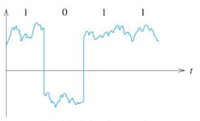 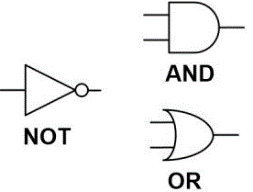 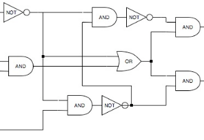 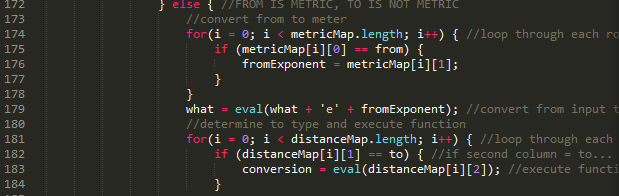 Basic theory: quantum
complex numbers
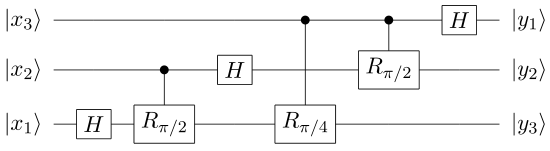 let ops (qs:Qubits) =
H qs 
let q0 = qs.Head 
for i in 1..qs.Length-1 do CNOT !!(qs,0,i) 
M >< qs // Measure all the qubits
Actual code from Microsoft’s Liquid (a quantum extension of F#)
Basic theory: ONE qubit
Basic theory: ONE qubit
Basic theory: ONE qubit
Basic theory: MANY QUBITS
In the linear algebra picture, we are taking the tensor product of the qubit spaces.
Basic theory: MANY QUBITS
Control-NOT (CNOT) gate
III. Quantum algorithms
Quantum algorithms
Quantum algorithms
Quantum algorithms
Quantum algorithms
Quantum algorithms
Quantum algorithms
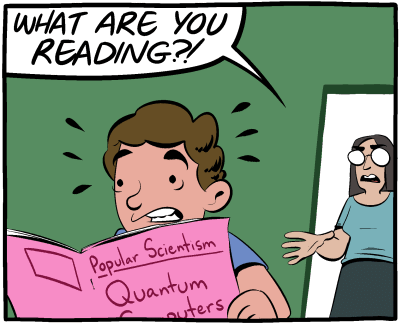 “The talk” by Scott Aaronson and Zach Weinersmith
Quantum algorithms
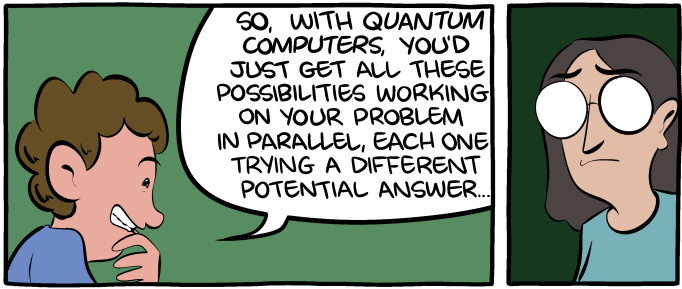 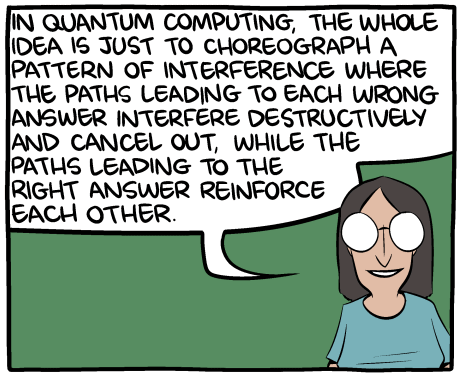 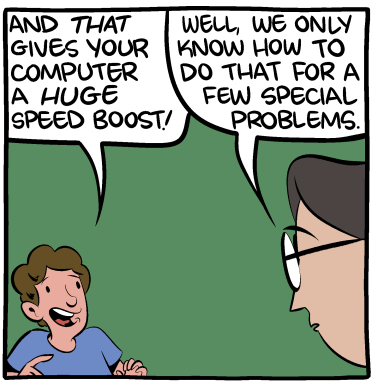 Quantum algorithms
Quantum algorithms
Do something clever?








Remember: Fourier Transform rewrites a function in the Fourier basis (think: sines and cosines with varying frequencies.)
The QFT circuit can be constructed recursively, analogous to FFT circuits;
Crucial difference: it acts on functions with exponentially-large domain!
Quantum Fourier Transform
(QFT)
Quantum algorithms
Do something clever?








Remember: Fourier Transform rewrites a function in the Fourier basis (think: sines and cosines with varying frequencies.)
The QFT circuit can be constructed recursively, analogous to FFT circuits;
Crucial difference: it acts on functions with exponentially-large domain!
Quantum algorithms
exponentially-large period
here every sample gives lots
of information!
here we have to sample
exponentially-many times and
hope for collisions…
Shor’s algorithm
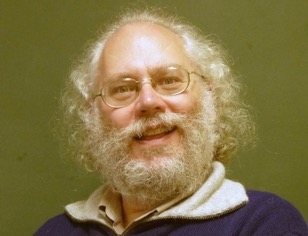 IV. cryptography
Internet cryptography
An amazing achievement: secure communication…
across a planetwide, high-bandwidth network (~3.5 billion users),
with minimal inconvenience to end-users.

How? A revolution in classical cryptography in the 70s:
secure key exchange over completely public channels;
extremely efficient cryptography with strong security guarantees;
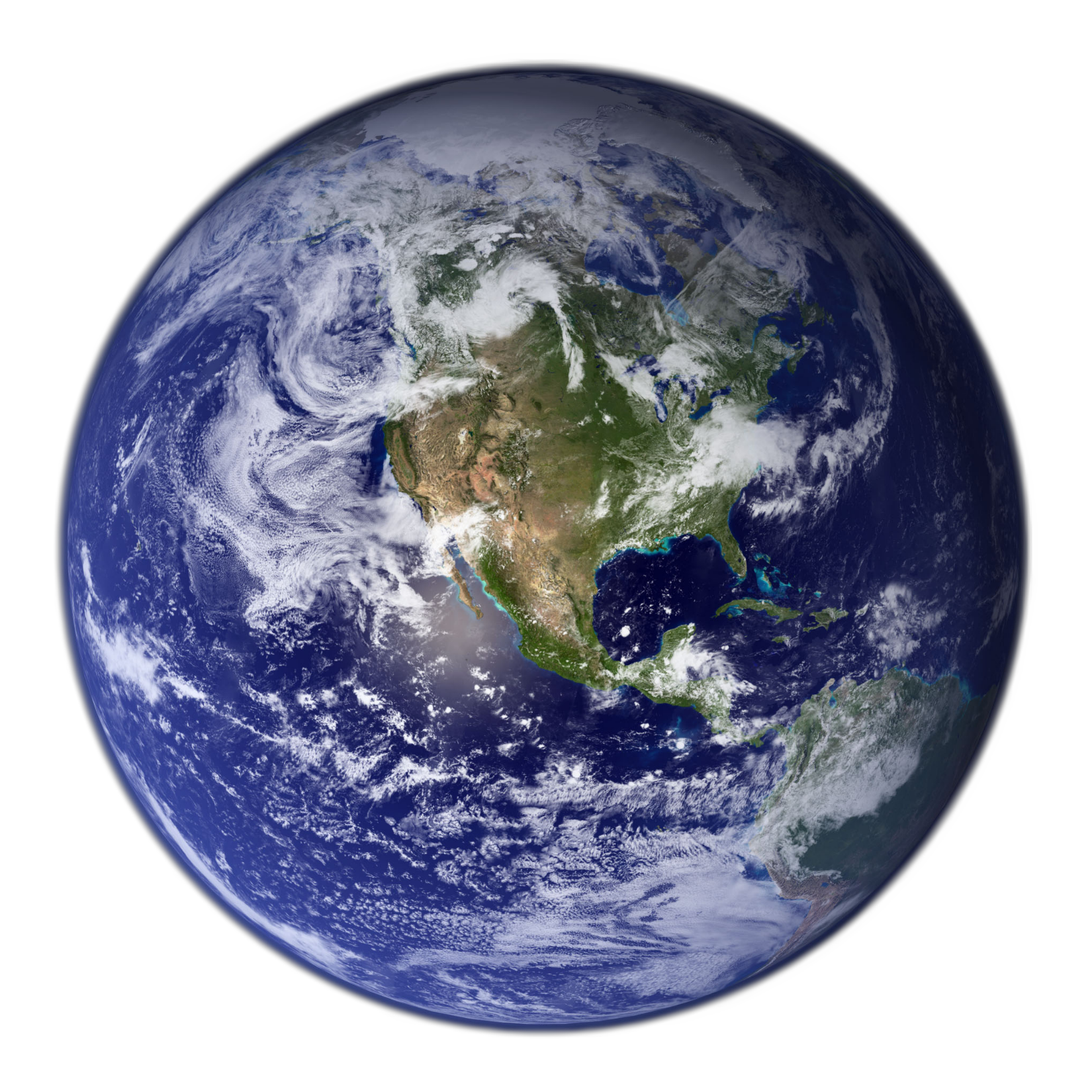 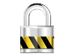 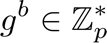 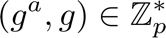 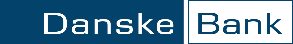 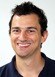 Cryptography: Encryption
Internet: completely insecure!
Bob
Cryptography: Encryption
Internet: completely insecure!
Cryptography: Encryption
Internet: completely insecure!
Cryptography: key exchange
INTERNET 
=
 BROKEN
Internet: completely insecure!
Bob
Alice
Cryptography: post-quantum?
So what do we do now?
Don’t panic (yet)! Quantum computers big enough to crack crypto still far away.
Use this time to figure out what to do when they show up!
Quantum-safe primitives?
The Diffie-Hellman key exchange relied on the assumption “discrete log is hard.”



Can also build crypto from other assumptions, like “noisy linear algebra is hard.”



Is this quantumly hard? We don’t know!
short “noise” vector
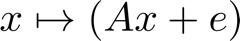 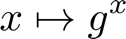 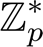 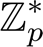 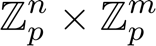 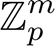 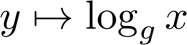 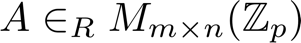 V. What else is out there?
(a lot!)
Thanks!
Quantum computation: There’s a lot to do!
There is so much that we did not talk about…
quantum algorithms: simulating quantum systems, unstructured search, linear algebra, machine learning, topology…
quantum information theory: entropy, channels, coding, capacity, etc. for the setting of communicating quantum data (or classical data with quantum means);
quantum cryptography: using quantum mechanics to perform cryptographic tasks that are provably impossible classically;
quantum complexity: quantum versions of P, BPP, NP, etc., their relationships with each other and with classical complexity;
other models: topological quantum computation, measurement-based models, quantum walks, quantum Turing Machines, …
how to build it: how to engineer and manipulate qubits (superconducting circuits, ion traps, quantum dots, NMR, linear optics, etc.)
error-correction and fault-tolerance: how to assemble many noisy qubits in order to produce one that can be used to compute for as long as needed;
theoretical physics: connections to high-energy physics and BLACK HOLES!
…